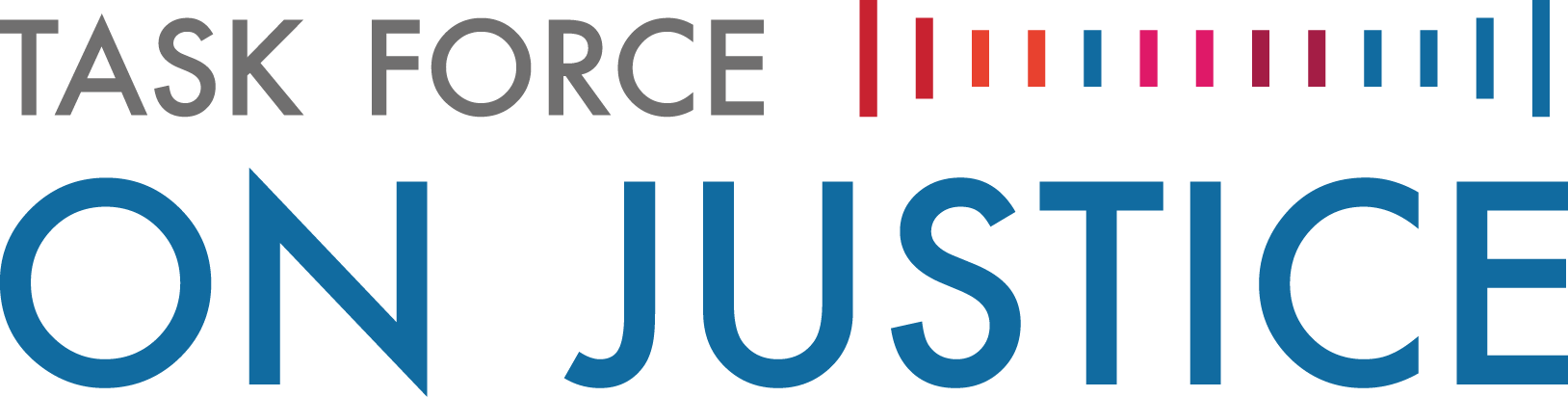 Objectives and outline
Version: 22 February 2018
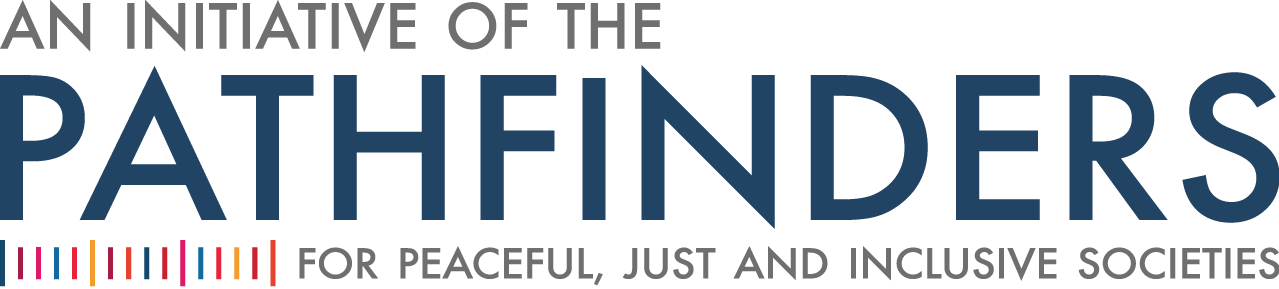 The Task Force
February 2018: First meeting (Buenos Aires)
Major themes and priorities
Guidance on research and workplan
Walk to Justice; Namati Justice Prize
October 2018: Second meeting (Freetown)
Emerging findings from the research
Structure and content for the report
Broader mobilization on justice (16+ Forum)
January 2019: Third meeting (The Hague)
Full draft of report
Strengthening conclusion and recommendations
Planning launch and beyond
Mobilization of the Justice Leadership Group
Spring 2019: Report Launch
Call to action ahead of HLPFs in 2019
Final stages of securing commitments to act
July 2019: HLPF 2019 (ministerial)
Review of SDG10 and 16
Voluntary commitments on SDG16.3
Sept 2019: HLPF 2019  (heads of state/government)
Celebrate commitments on justice
Call to action: measurable change by 2023
Building Momentum
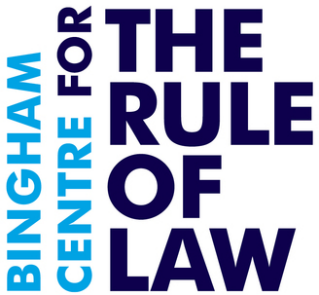 Global Rule of Law Exchange Annual Conference Bingham Centre for the Rule of Law – 2 May 2018, London
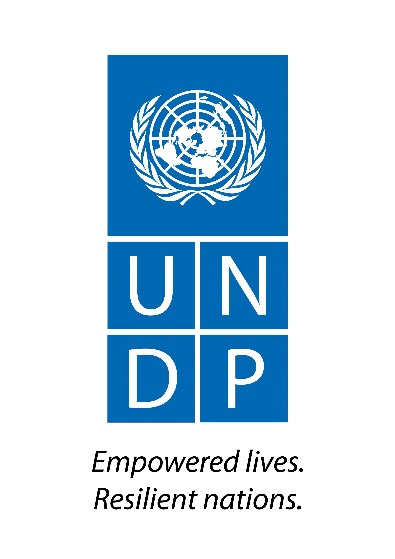 UNDP Annual Rule of Law MeetingUnited Nations Development Plan – June 2018, New York
High Level Political Forum on Sustainable Development United Nations Economic and Social Council – 9-18 July 2018, New York
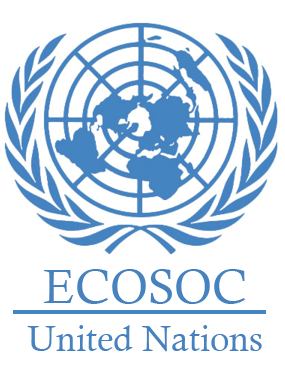 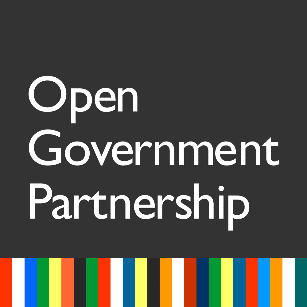 Open Government Partnership SummitGeorgia will host as lead co-chair of the OGP – 17-19 July 2018, Tbilisi, Georgia
10th Anniversary ‘Making the Law Work for Everyone’Open Society Justice Initiative – September 2018, New York
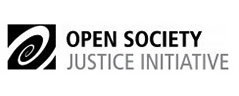 Third International Conference on Access to Legal Aid in Criminal Justice SystemsSupported by International Legal Foundation, UNDP and UNODC – November 2018, Georgia (TBC)
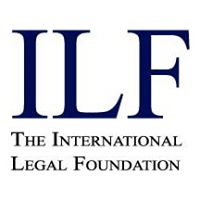 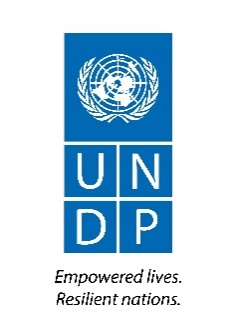 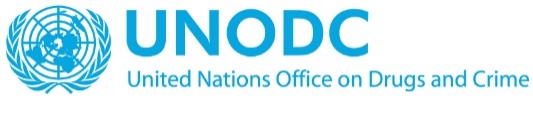 Innovating Justice ForumHiiL – December 2018, UAE
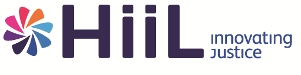 A series of workstreams will…
Offer opportunities for justice partners to lead/contribute
Be configured according to need (some more formal than others)
Feed into the final report
(…other workstreams will be developed as needed)
What do people need and want when they seek justice?
What kind of justice do they receive?
The justice gap
Working group to:
Synthesize existing data to provide a new assessment of the size of the justice gap.
Make recommendations for future data needs for SDG16.3 and for improve indicators
What is the case for action and investment in equal access to justice for all?
What strategy is needed for financing equal access to justice for all?
Making the case
Case for Investment working group
Social, economic and environmental benefits of justice
Costs of injustice: poverty, exclusion, corruption, violence, political instability, conflict
Misallocated expenditure
Financing needs for priority interventions
Financing strategies
High-Level Group on Justice for Women
Strategies and commitments for closing the justice gap for women and girls
Innovation 
Innovation products, processes and paradigms
Meeting the main categories of justice need
Innovative finance and financing innovation
Private Sector 
Potential for group to be formed at Bingham Centre conference: The role of the private sector in fostering justice, peace and sustainable institutions. 
Transitional Justice
Beginning discussions with partners on a group on transitional justice.
What works?
What strategies, tools and approaches will increase access to justice?
How should those defending justice be supported and protected?
National Commitments and Action
Bringing together partners who will support countries to make pledges for HLPF 2019
Inclusion and Grassroots Participation
Potential to build on the Elders/Namati ‘creative conversation’
Major consultation with grassroots actors and professional networks?
Narrative, campaigning and launch
Narrative and key messages
Launching planning
#justiceforall movement
Call to action
What commitments should national and local actors make to closing the justice gap?
How can international and regional cooperation support access to justice at national levels?
Task Force members
Attend Task Force meetings
Speak at other major justice meetings
Involve justice partners
Promote Task Force on social media
Contribute to working groups
Review working papers
Regular catch-up call
Website for key content
Whatsapp group
The big picture
Be clear about the transformation we want to achieve
Create shared awareness of how we can drive that change
A political strategy to build a constituency for change
Pressure from the top and the bottom
Moments where we will secure ambitious commitments
David Steven
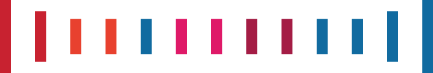 david.steven@nyu.edu	@davidsteven
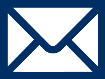 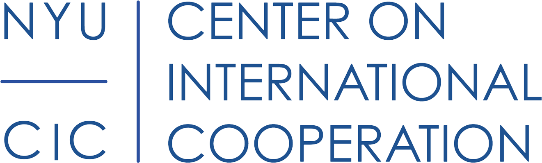 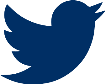